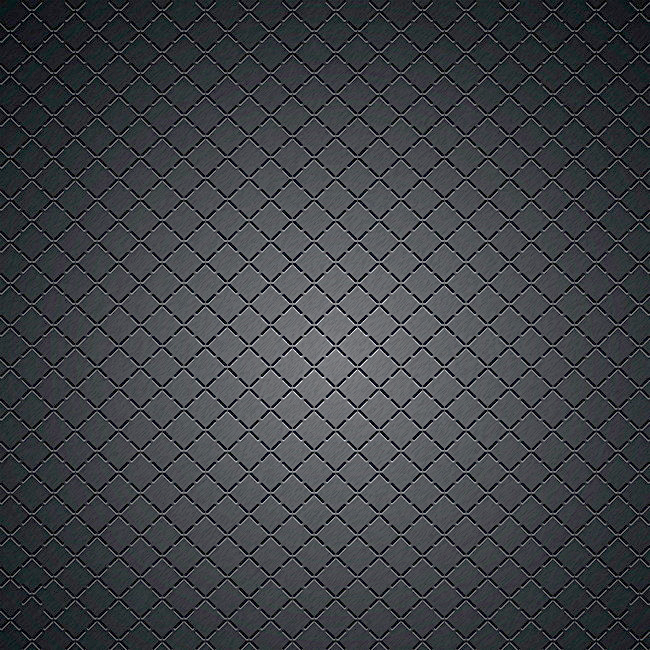 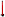 FOOT A 11 – U16 R1
16+2
MERCREDI 16/12/2020
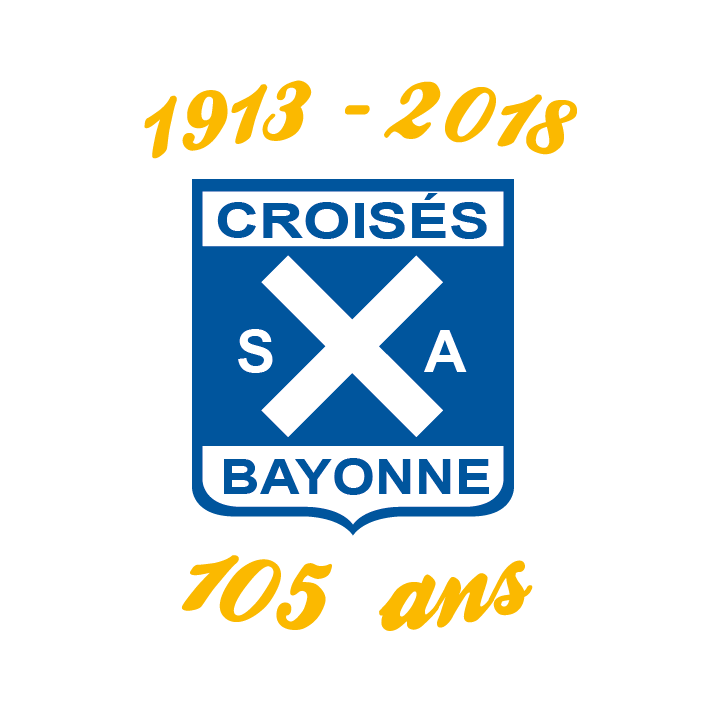 MET
Technique individuelle
Améliorer passe longue aérienne
18H-18H20
G
G
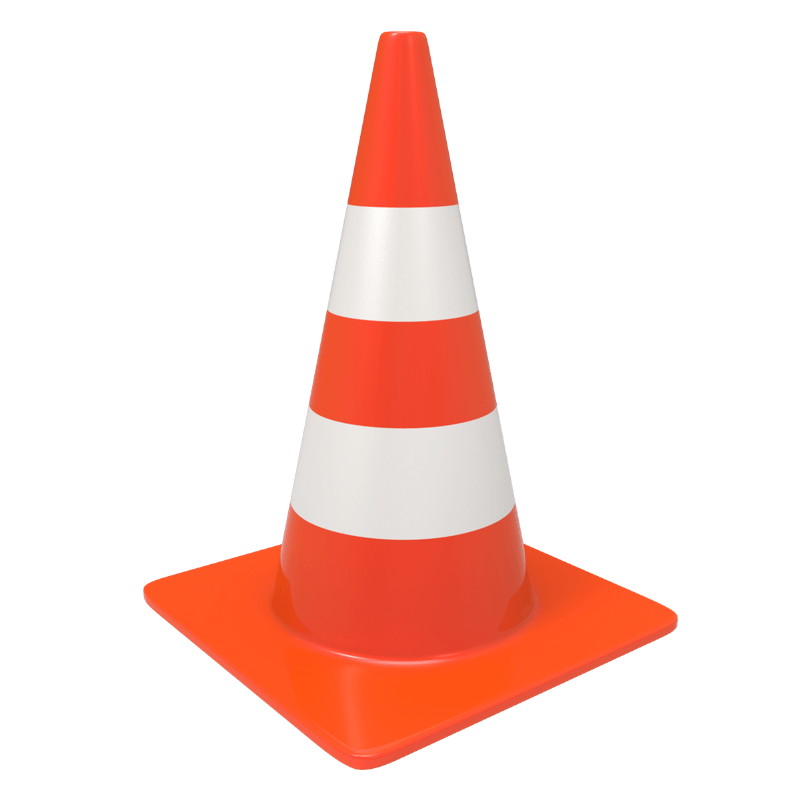 G
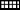 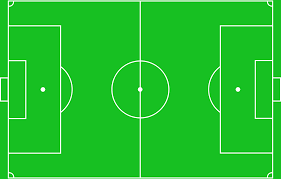 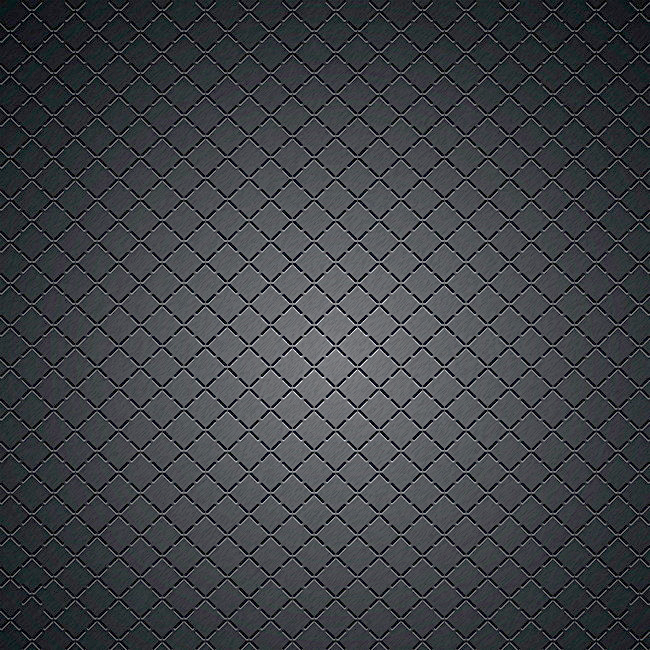 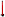 FOOT A 11 – U16 R1
16+2
MERCREDI 16/12/2020
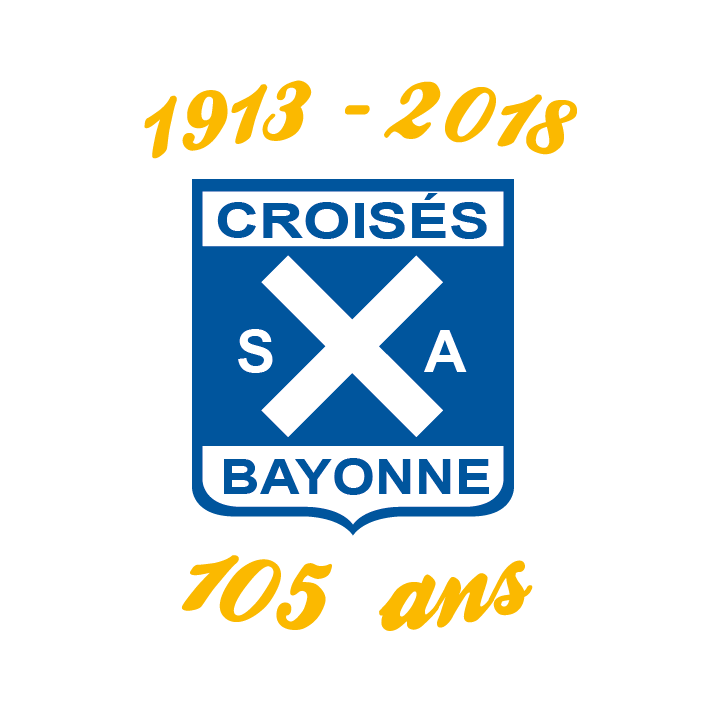 EXERCICE
Technique individuelle
Améliorer passe longue aérienne
18H20-18H45
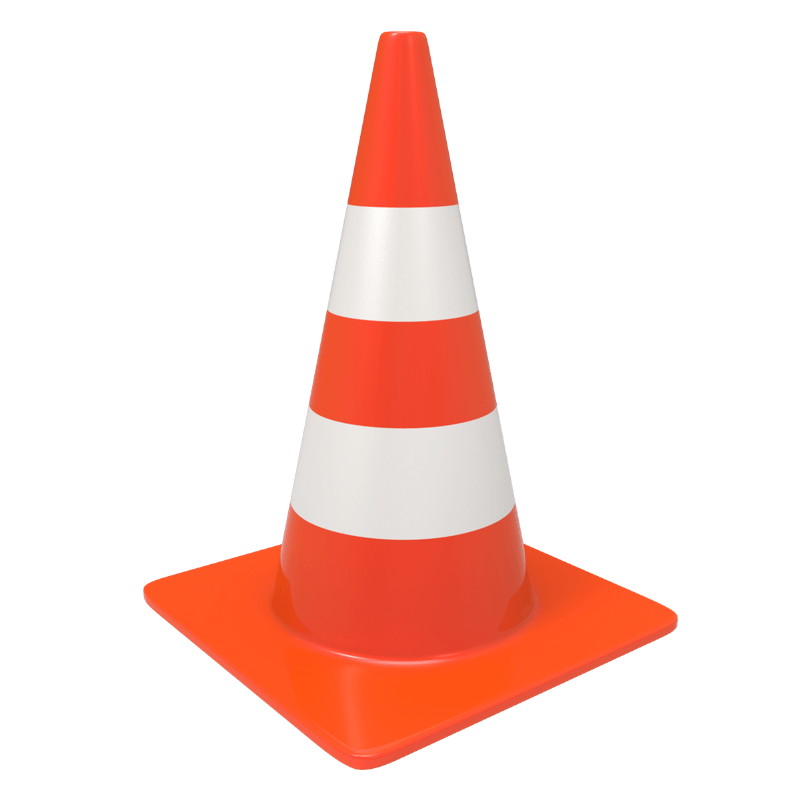 G
G
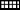 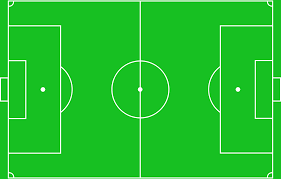 SA
VI
TL
RA
GA
OI
HU
FA
RO
MA
IB
JU
MG
MA
ES
BI
G
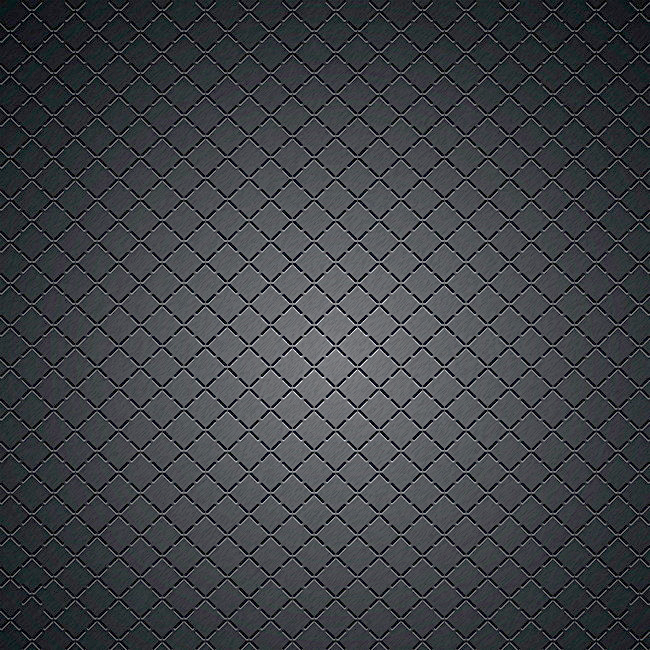 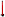 FOOT A 11 – U16 R1
16+2
MERCREDI 16/12/2020
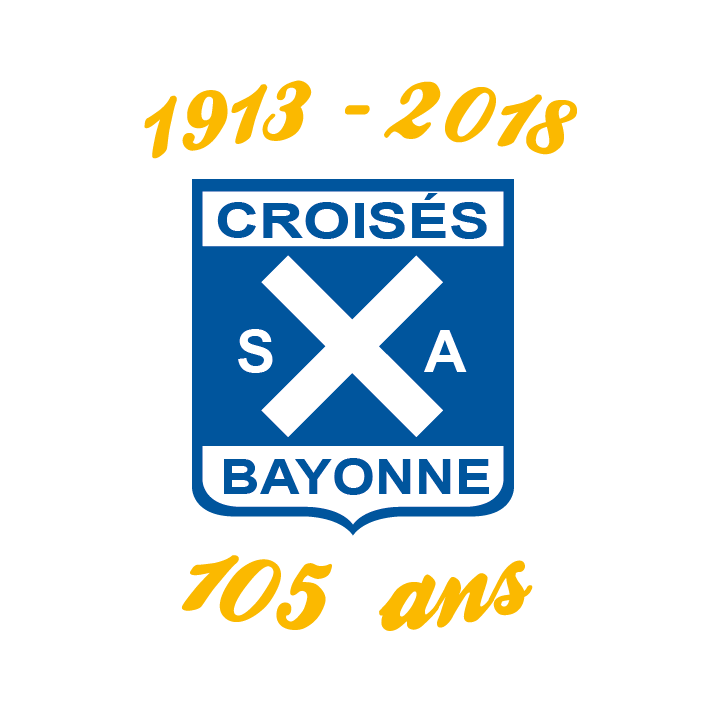 EXERCICE
Technique individuelle
Améliorer passe longue aérienne
18H45-19H15
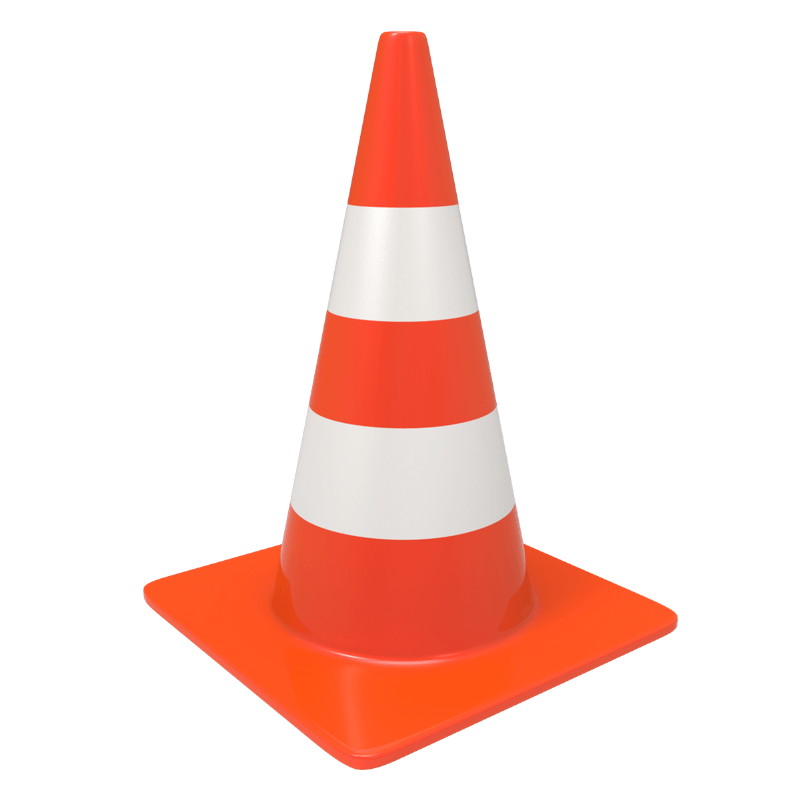 G
G
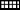 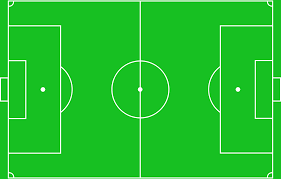 SA
VI
TL
RA
GA
OI
HU
FA
RO
MA
IB
JU
MG
MA
ES
BI
G
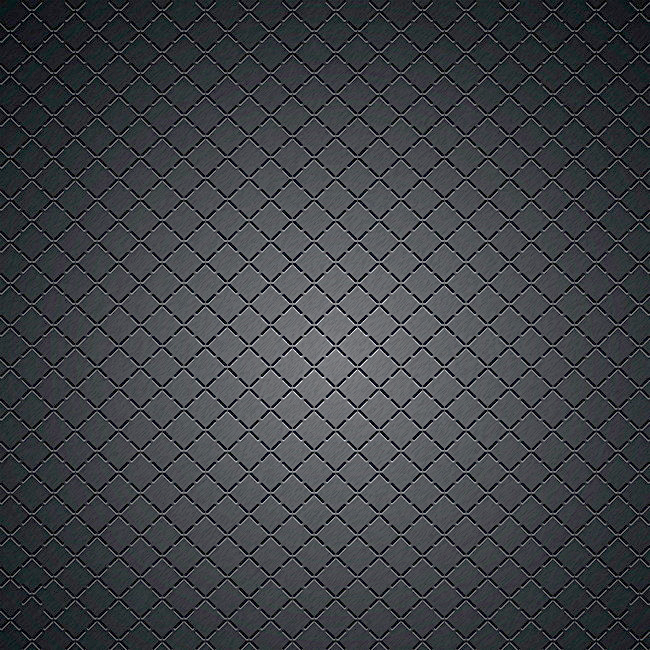 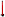 FOOT A 11 – U16 R1
16+2
MERCREDI 16/12/2020
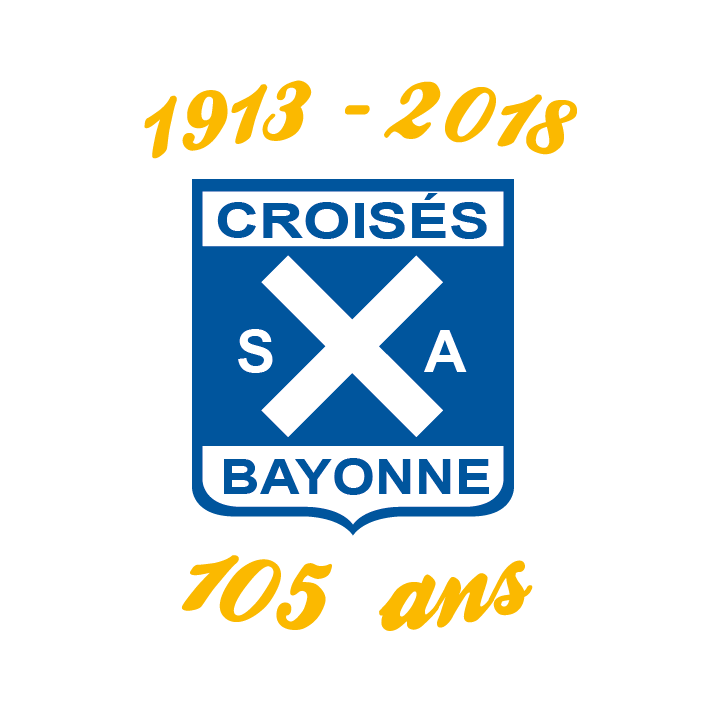 VITESSE
Technique individuelle
Esprit compétition
19H15-19H30
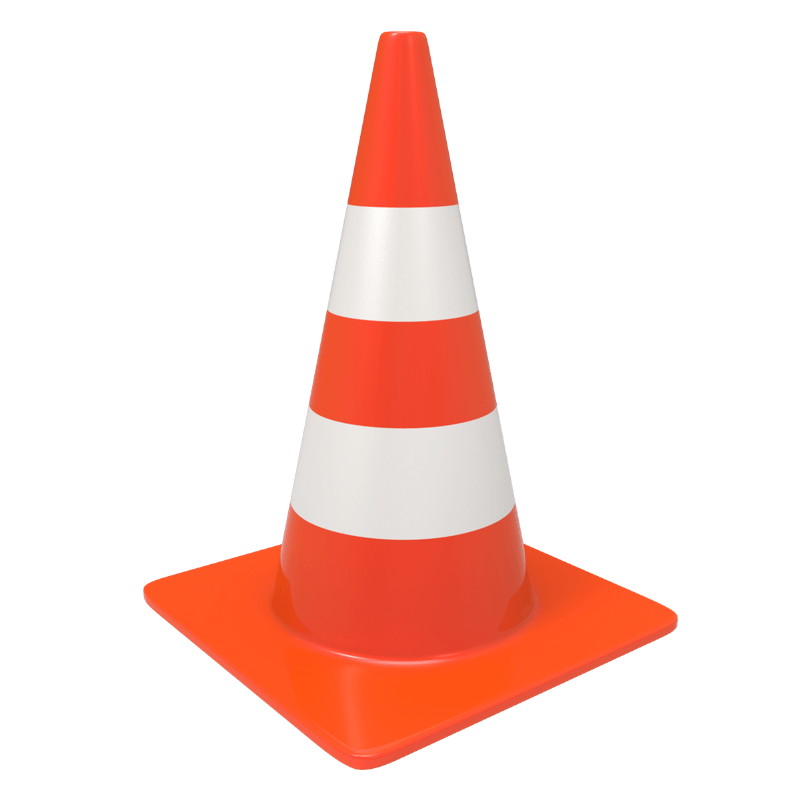 G
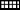 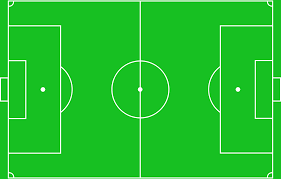 G
G